Tensione di soglia
O giocando sullo spessore dell’ossid
Si può intervenire modificando il drogaggio
oppure  la polarizzazione del substrato semiconduttore (si allarga W)
o giocando sullo spessore dell’ossido
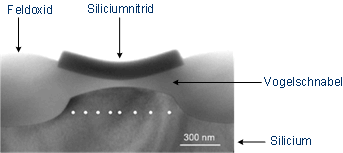 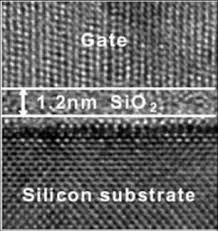 Immagine al Microscopio Elettronico a Trasmissione della struttura reticolare di unMOS
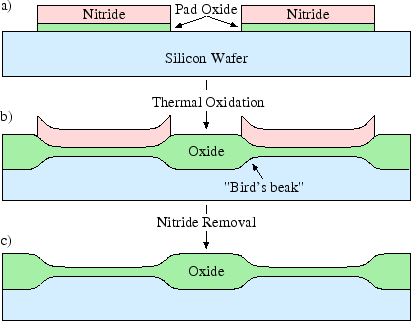 Ossidzaione locale a spessori diversi (LOCOS)
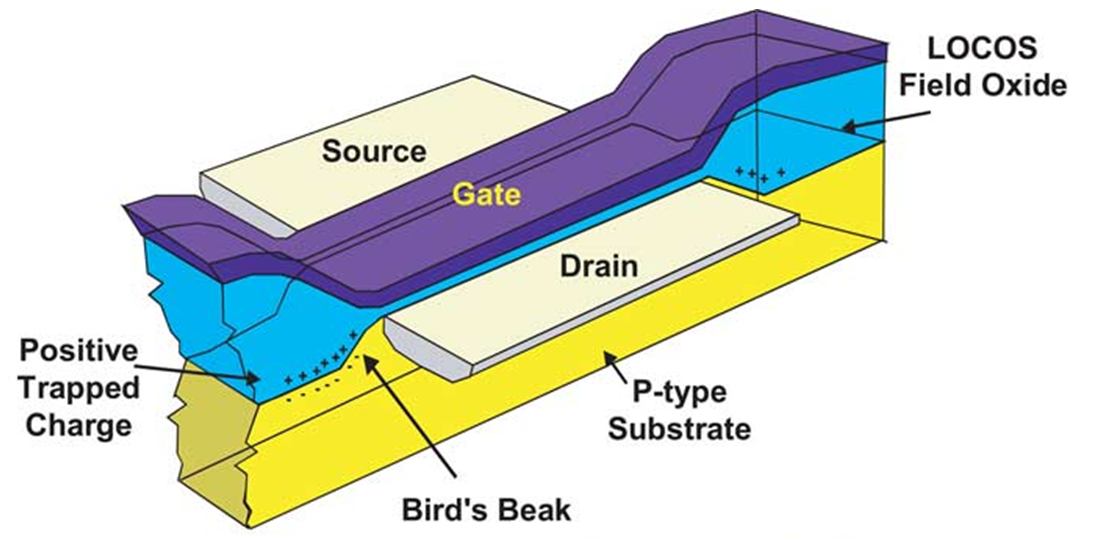 https://www.researchgate.net/figure/Cross-section-of-a-a-LOCOS-isolated-and-b-shallow-trench-isolated-transistor-After_fig8_224332209
MOS Complementare (CMOS)
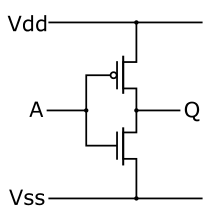 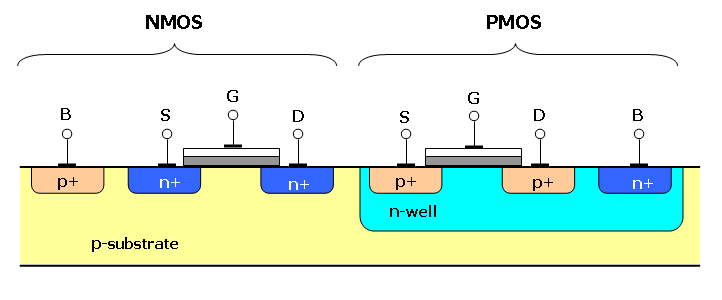 Da wikipedia «processo CMOS»
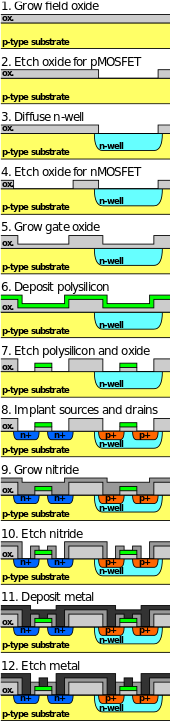 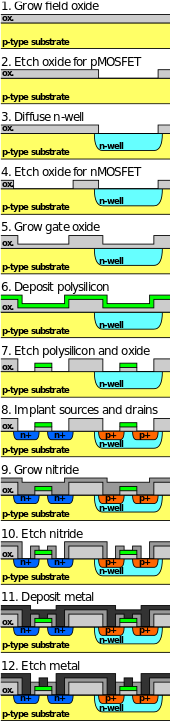 Da wikipedia «processo CMOS»